السمنة
من: نبيل زريقات ، كرم سمارة ، نور دويري
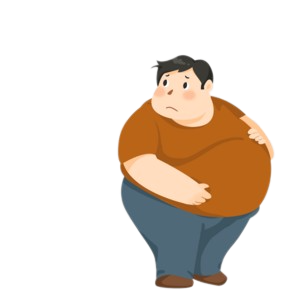 ما هي السمنة؟
أظهرت دراسات جديدة أن السمنة مرض معقد يحدث عندما يكون وزن الفرد أعلى مما يعتبر صحيًا بالنسبة لطوله.
ما هي أسباب السمنة؟
اكتشفت منظمة الصحة العالمية أن سبب السمنة هو: 
تناول الكثير من الطعام ، أو تناول الكثير من الدهون والسكريات ، أو عدم ممارسة الرياضة بشكل كافٍ.
ويمكن أن تكون السمنة ناتجة عن بعض الأمراض أو الأدوية أو مضادات الاكتئاب
وفي حالات نادرة يمكن أن تكون وراثية
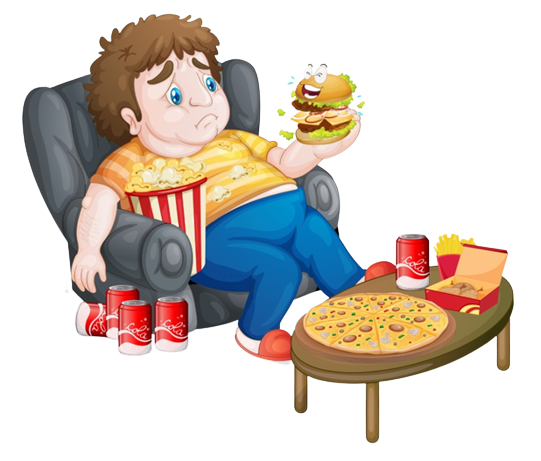 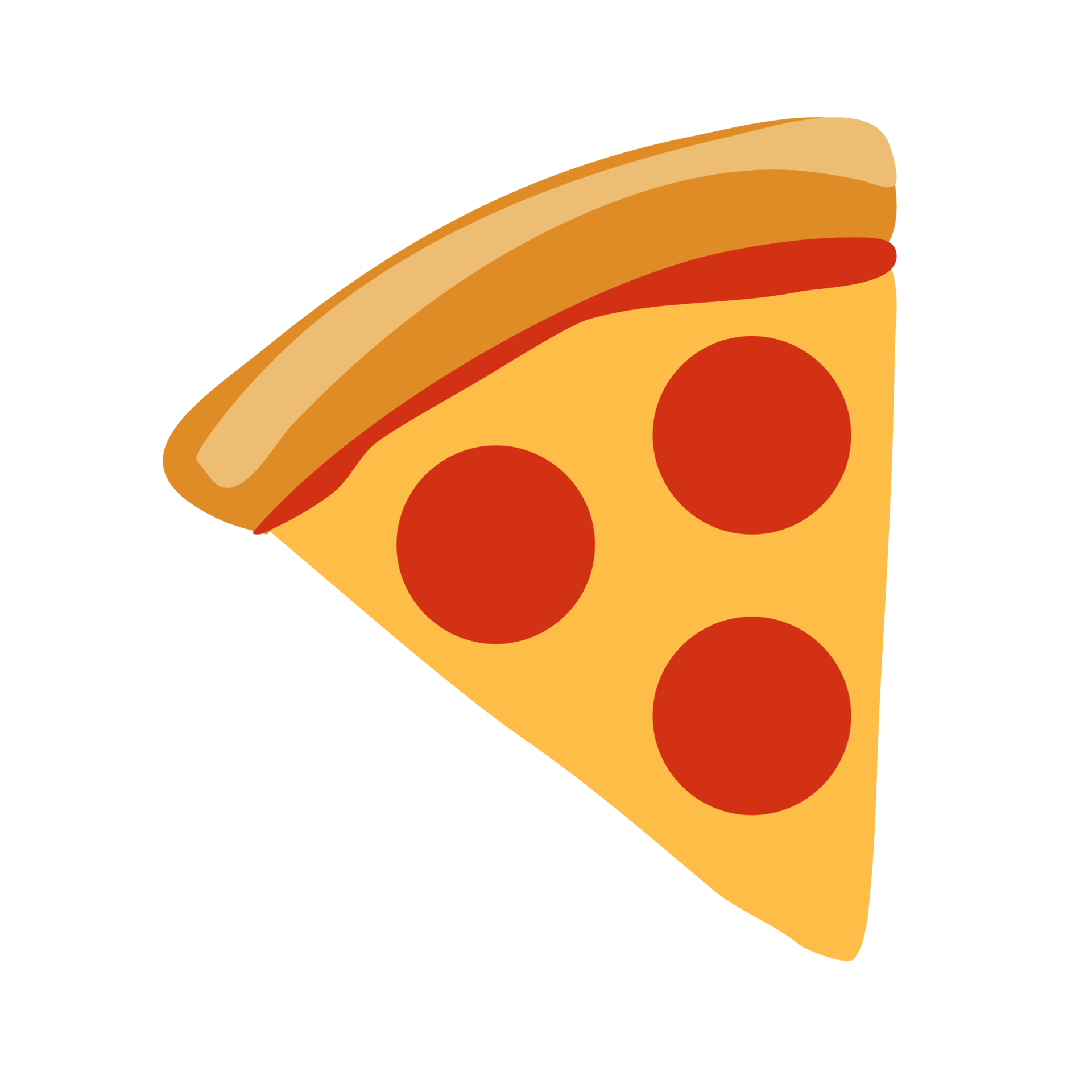 يقلل فترة  العمر
ما هي آثار السمنة؟
وجدت وزارة الصحة أن آثار السمنة هي:
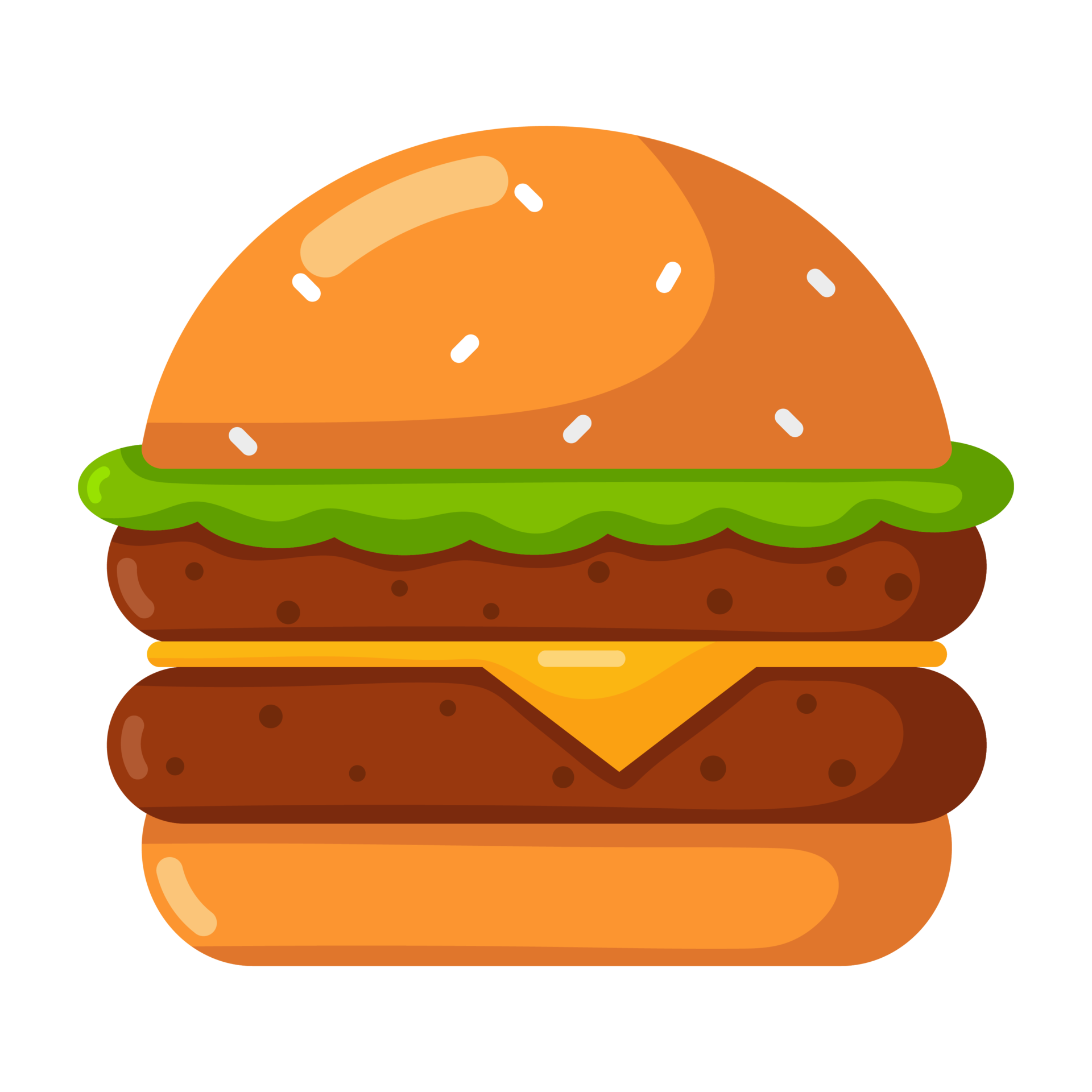 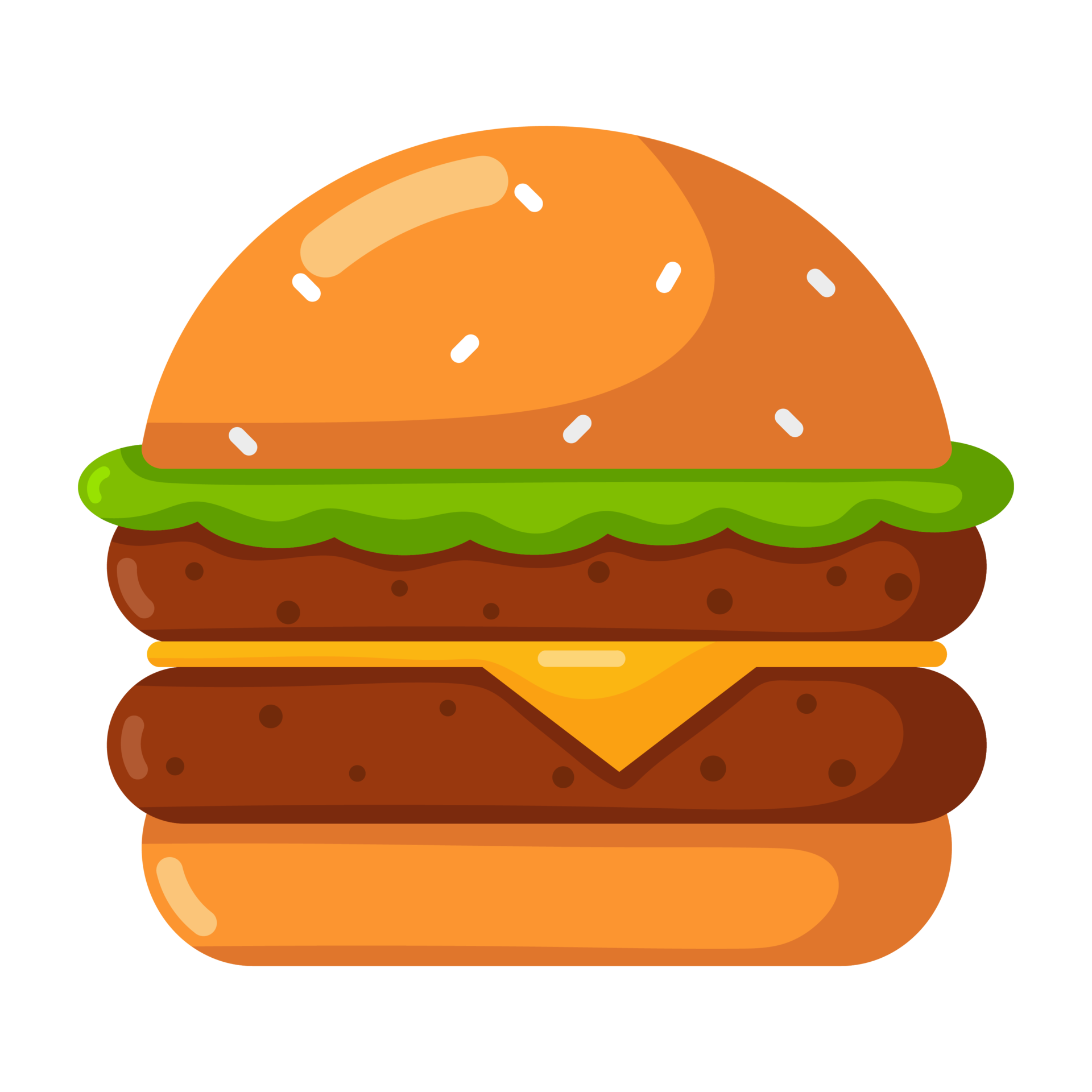 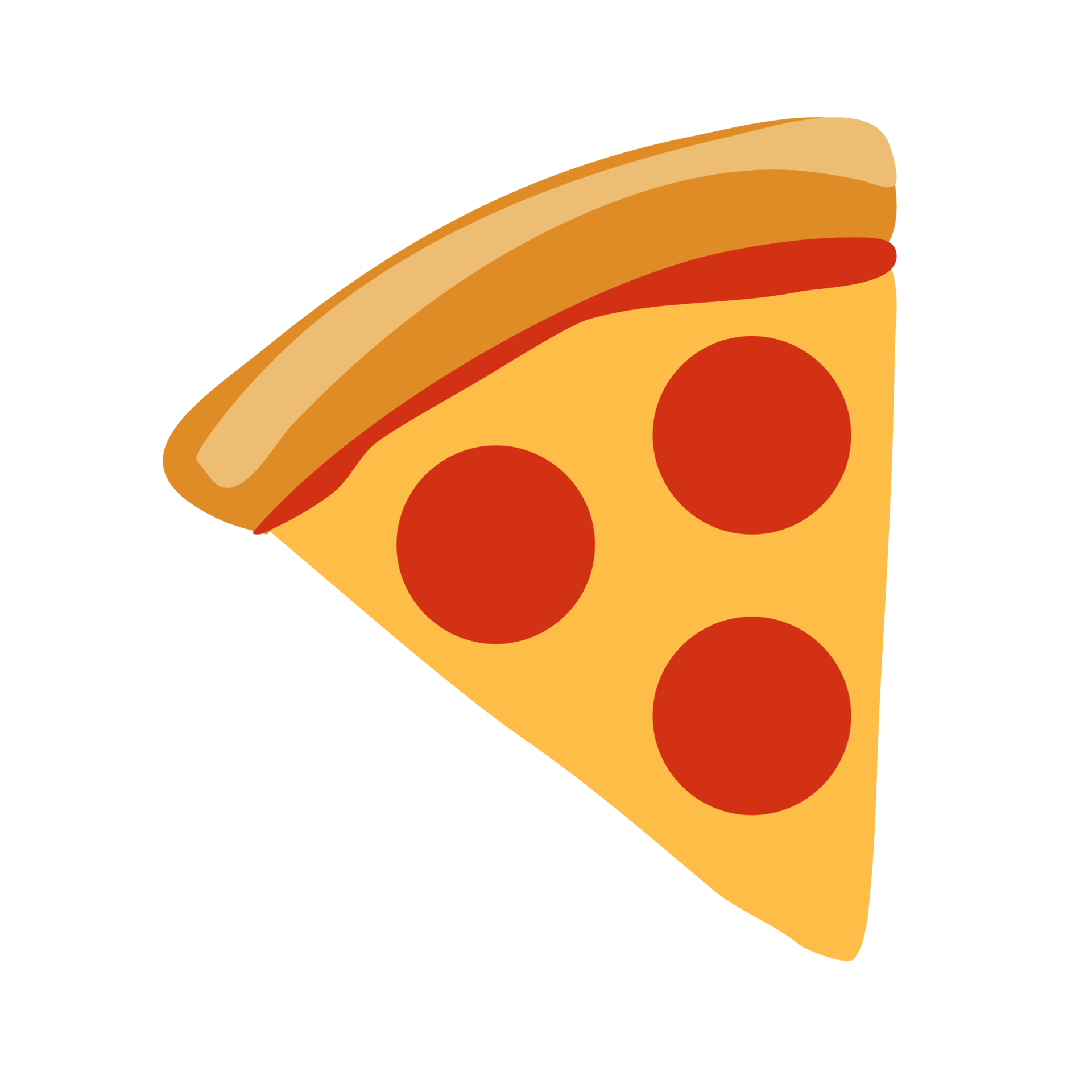 داء السكري من النوع 2
ضغط دم مرتفع
الشخير
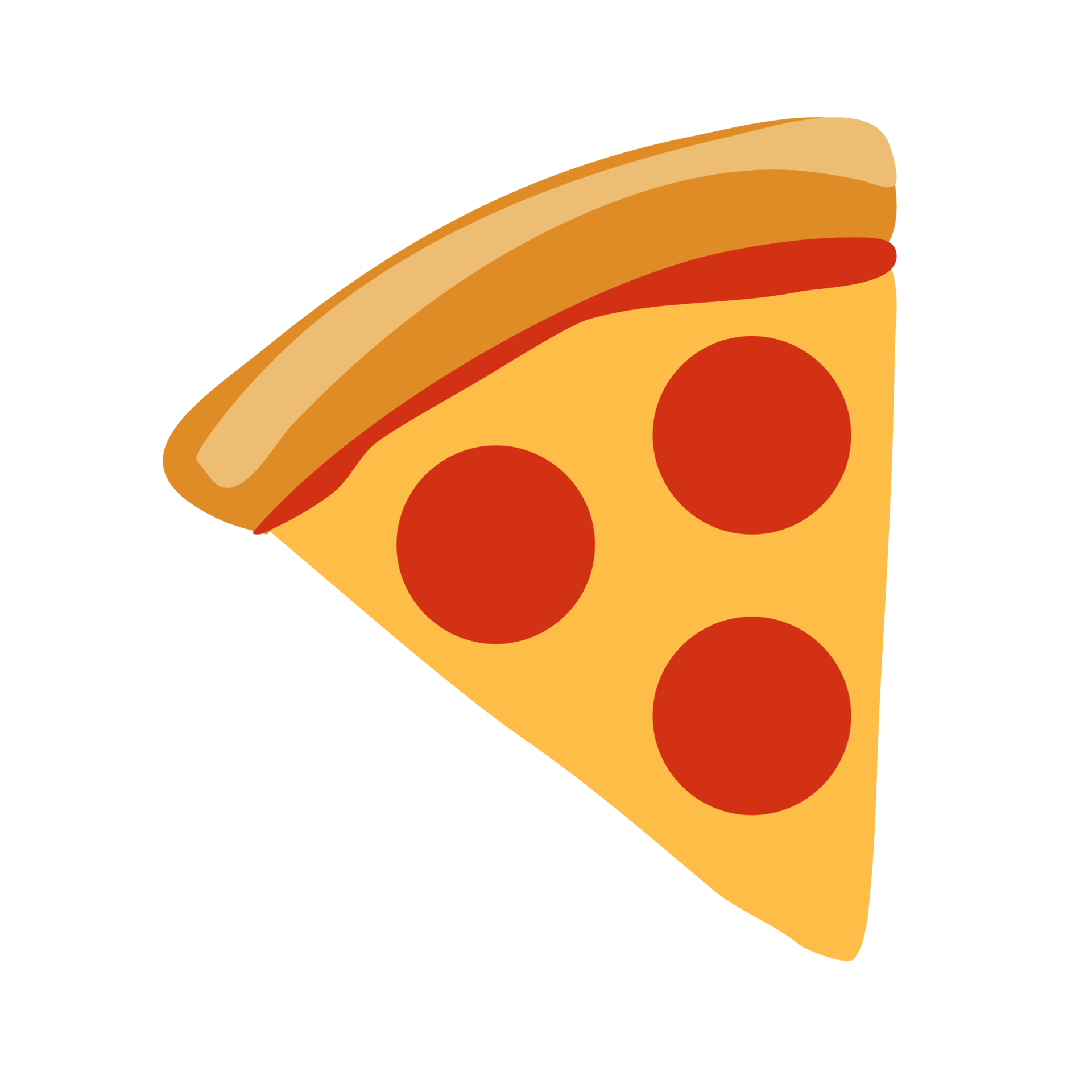 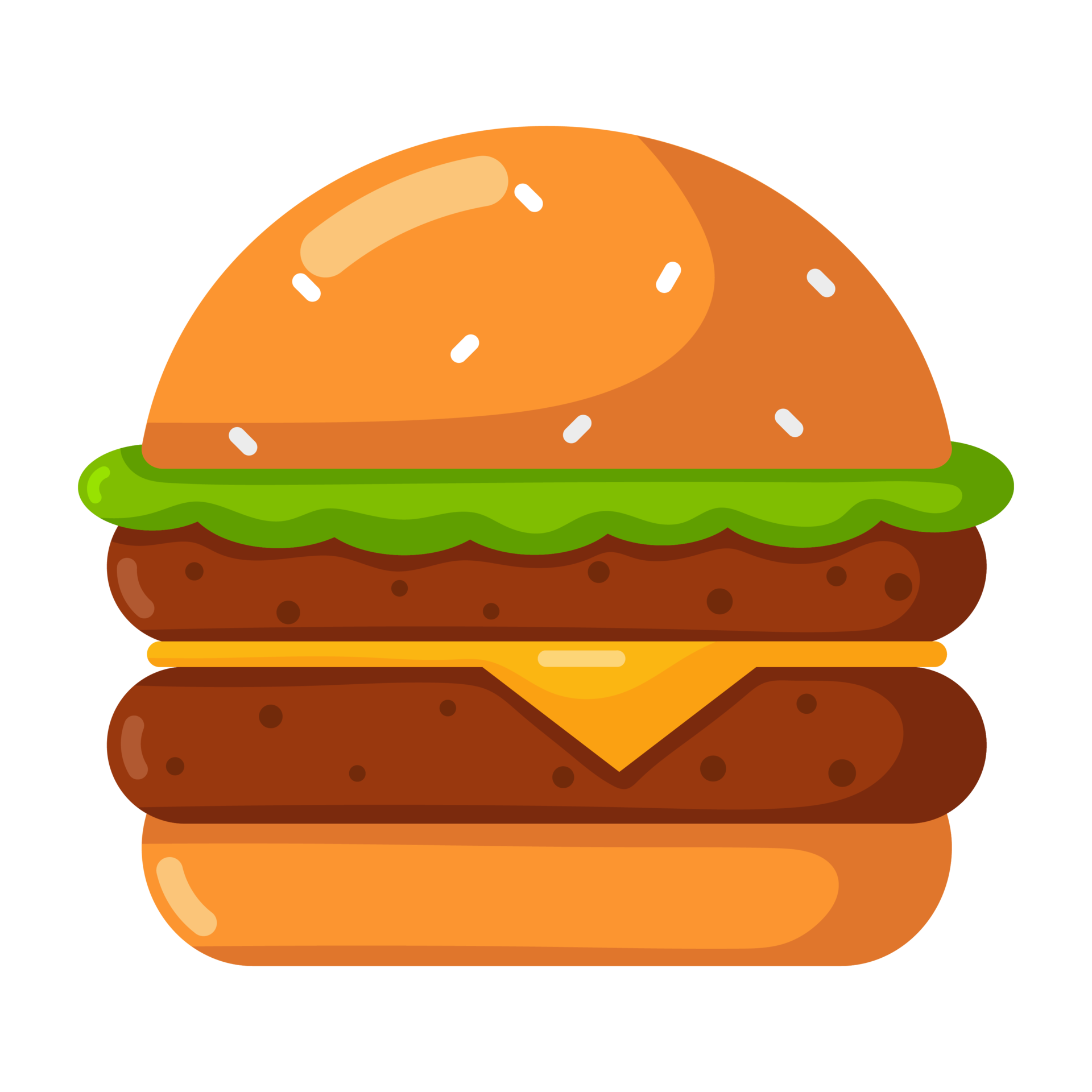 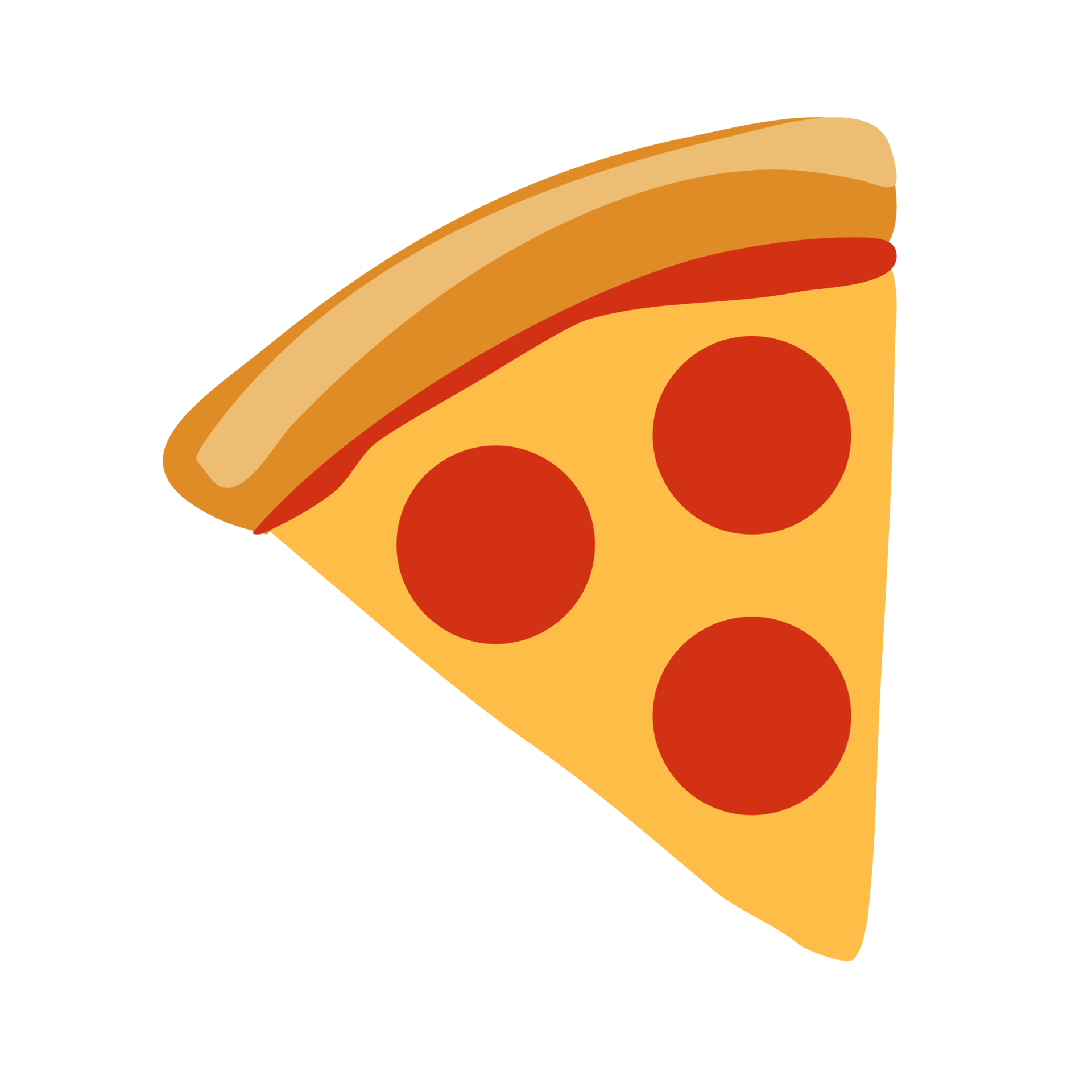 آلام المفاصل والظهر
زيادة التعرق
مشاكل في التنفس
ما هي تأثيرات السمنة على المجتمع؟
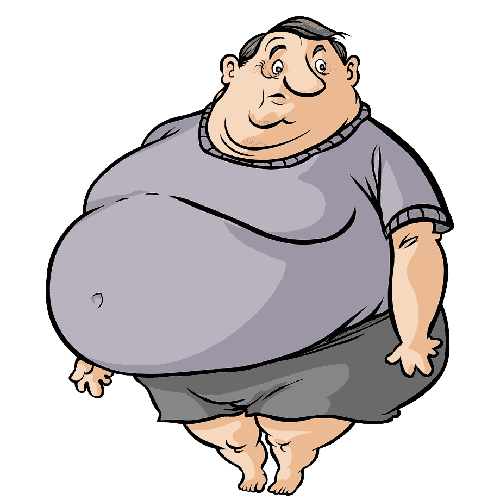 وجدت دراسة من عام 2019 أن السمنة تزيد من تكاليف الرعاية الصحية ، وتقلل من الإنتاجية ، ولها تأثير بيئي ، وتزيد من مخاطر الإصابة بالعديد من الأمراض.
كيف يتأثر الأشخاص المصابون بالسمنة في المجتمع؟
اكتشفت دراسة من وزارة الصحة كيفية يتأثروا  الأشخاص المصابون بالسمنة في المجتمع وهم:
قد يواجه الأفراد الذين يعانون من السمنة التمييز بسبب وزنهم.
يمكن أن يواجه إليهم العزلة الاجتماعية وشبكة أصغر بسبب التمييز.
قد يتعرضون  إلى لعار الجسدي ، والذي يتضمن: تعليقات سلبية ، أو ملاحظات غير حساسة حول وزنهم ومظهرهم.
قد يواجهم فرصًا محدودة في مختلف جوانب الحياة.
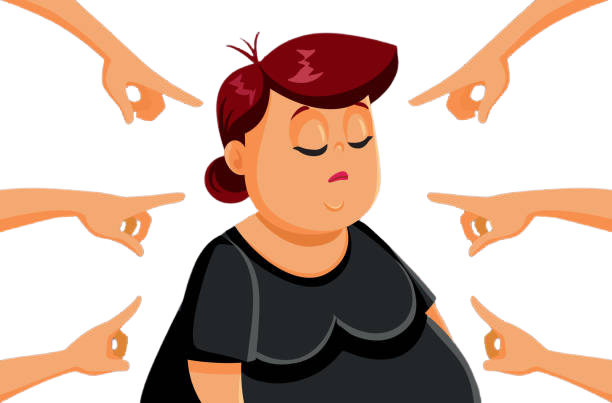 كيف تشفى من السمنة؟
وجدت المعاهد الوطنية للصحة في دراسة أن طرق الشفاء من السمنة هي:
تحسين النوم:
حديثو الولادة: 14-17 ساعة
المراهقون: 8-10 ساعات
البالغون: 7 ساعات أو أكثر
تقليل التوتر
زيادة النشاط البدني:
العمر 3-5: طوال اليوم
سن 6-17: 60 دقيقة كل يوم
الكبار: 150 دقيقة في الأسبوع
اختيار الأطعمة والمشروبات الصحية
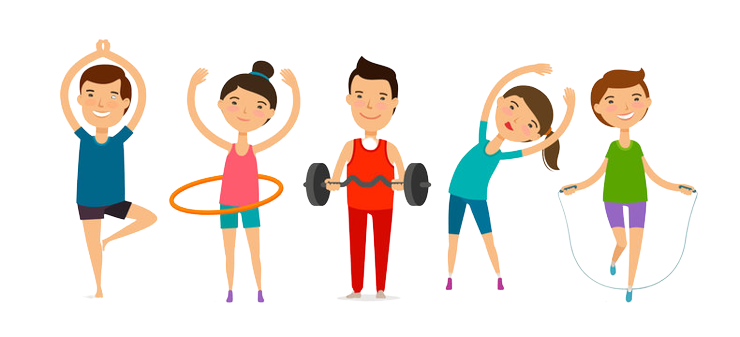 شكرا على استماعكم!